Vocabulary-prefixes, suffixes, roots
Unit 29
Viaduct (n.)
Root=via=road or way



I am going to contact you via cell phone.
Root #2=duct=to lead



Definition=a bridge/road that carries and leads over a valley
Introspective (adj.)
intro=within


What do you do through spectacles? You look through them!
Root=spec=to look


Definition=looking within one’s own thoughts and feelings
Epiphany (n.)
epi=near to
Root=phan=to appear


Definition=a moment appearing near to, great insight
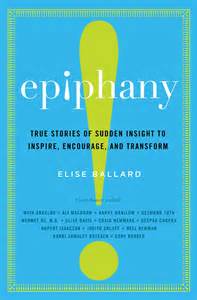 Constructive (adj.)
con=together



During speech Mrs. Byrd will give constructive criticism so you can do better next time.
Root=struct=to build



Definition=to build together in a positive way; helpful
Review Vocab: constructive, epiphany, introspective, viaduct
Hopefully this class has been ___ to you and you’re learning in it.
Constructive 
You must cross the ___ to get into Bennington from 156th Street.
Viaduct 
I just had this major ___ that I should go to UNL!
Epiphany 
Joe had an ___ look into his future. 
Introspective